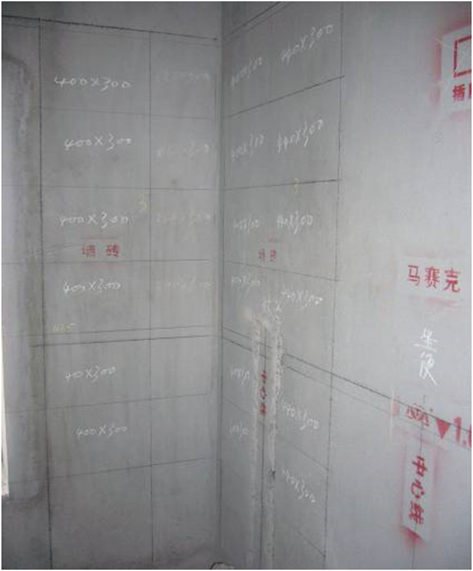 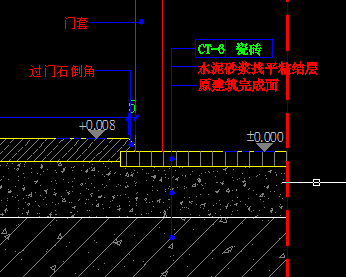 瓷砖排版图放线
主控项目
1、严格按排版图施工；
2、排版图明确开关、插座及其它需要安装设备的位置，开关、插座不得跨缝安装（抽油烟机插座除外）。
3、每个户型弹出排版线。
4、弹出瓷砖与水泥砂浆分界线。
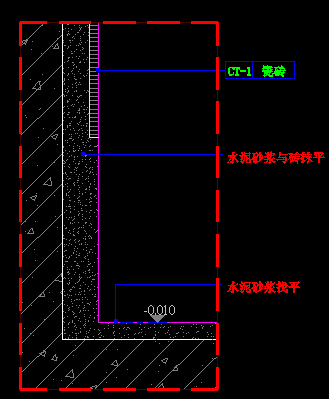 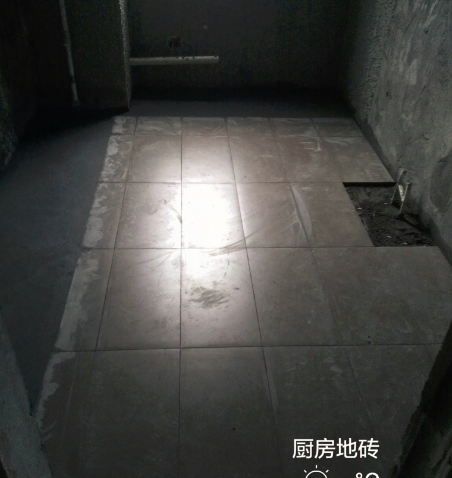 瓷砖铺贴效果
墙、地面瓷砖铺贴节点
1
主控项目
勾缝效果
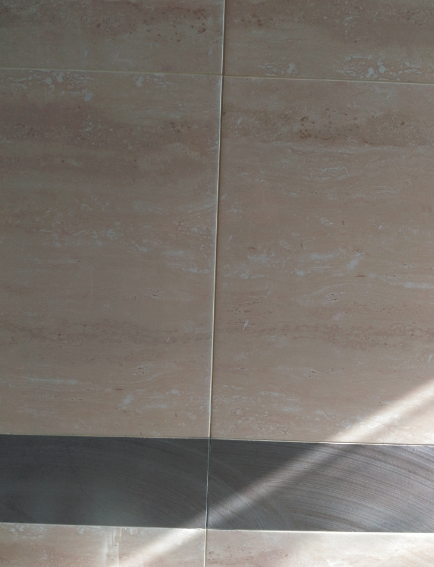 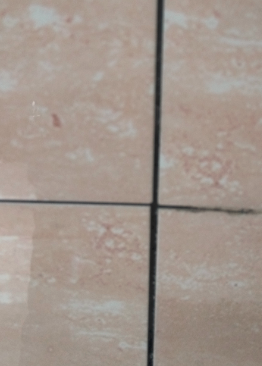 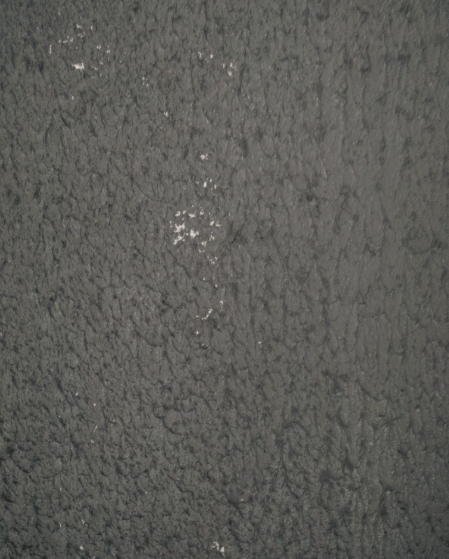 1、窗台下腰线不小于40mm，且不影响窗扇启闭。
2、卫生间瓷砖上口抹50mm砂浆。
3、拼接缝平直无错缝，表
面平整度、垂直度及方正
均≤2mm
拉毛效果
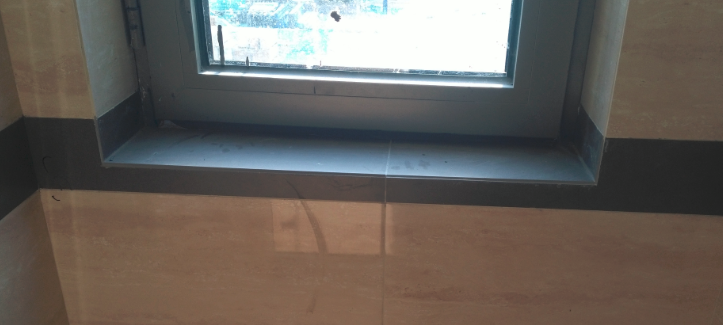 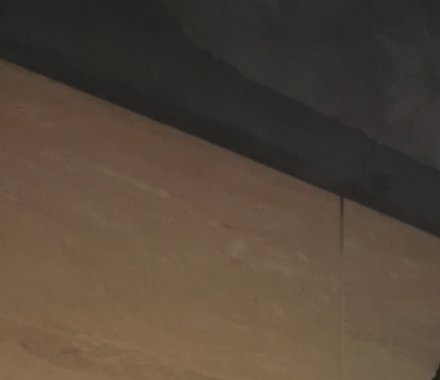 窗台下腰线不小于40mm
卫生间瓷砖上口抹50mm砂浆
2
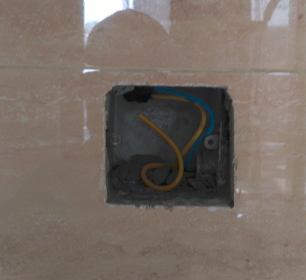 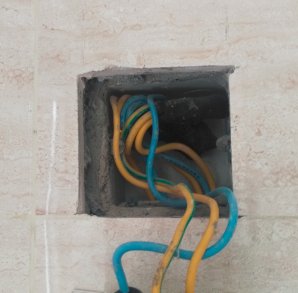 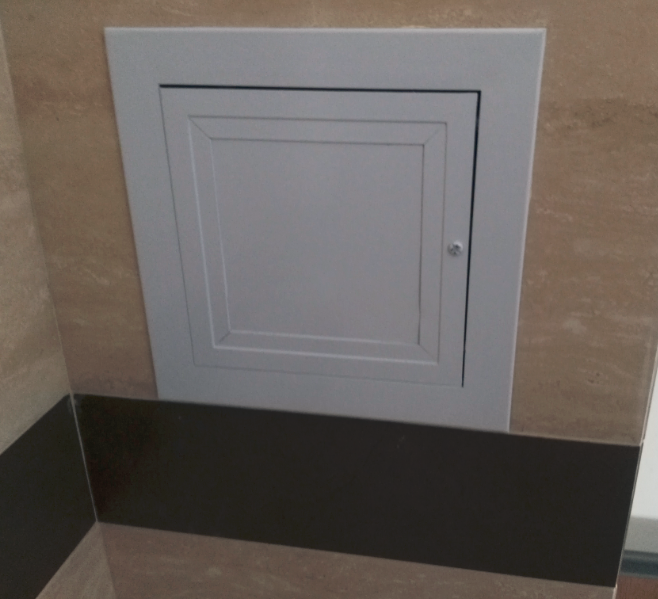 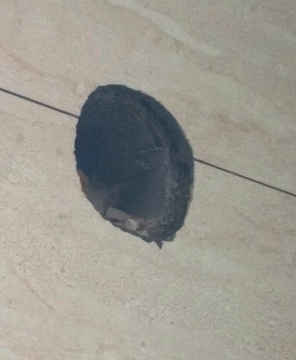 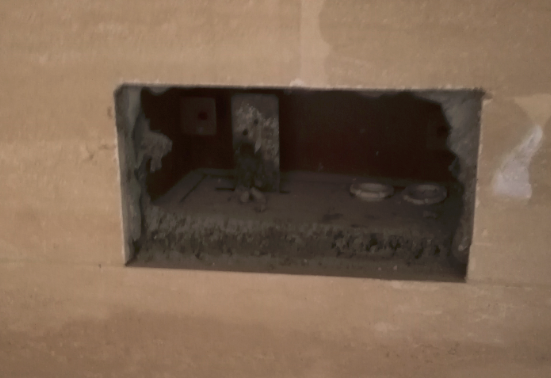 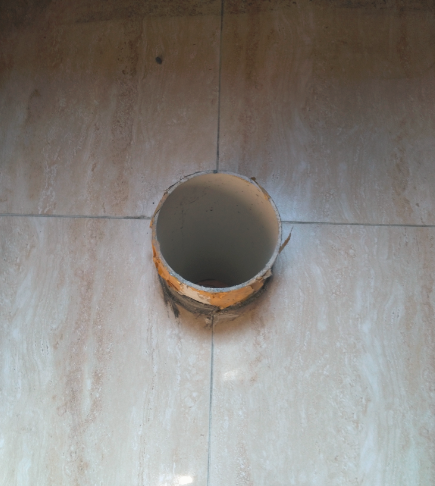 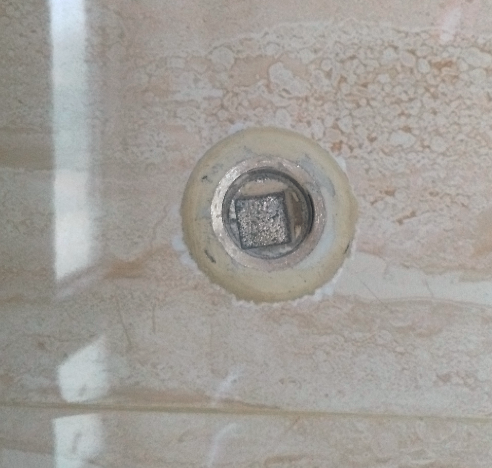 3
主控项目
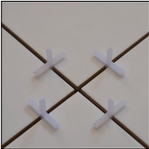 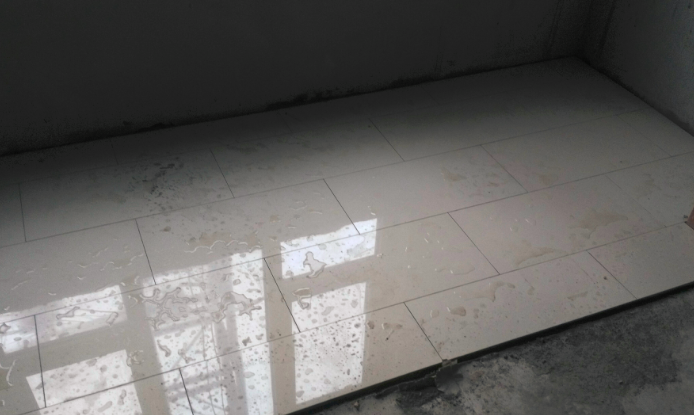 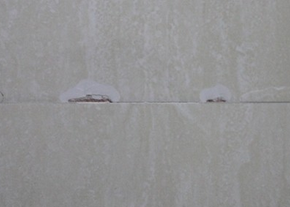 3、釉面砖施工前须浸泡2小时以上；
4、施工步骤：先地后墙；
5、原则上杜绝L形砖；
6、勾缝的材料必须采用专用勾缝剂并应在砖缝清理后施工，按U字形勾缝工艺施工（竹筷在表干时溜缝）；
7、用推刀划开的瓷砖要用石材软磨进行打磨，严禁出现飞边、崩角。
8、阳台砖及阳台踢脚线与错缝铺贴。
台铺贴阳效果
十字卡效果
崩瓷
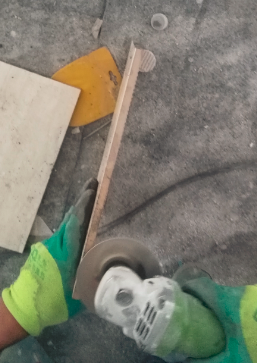 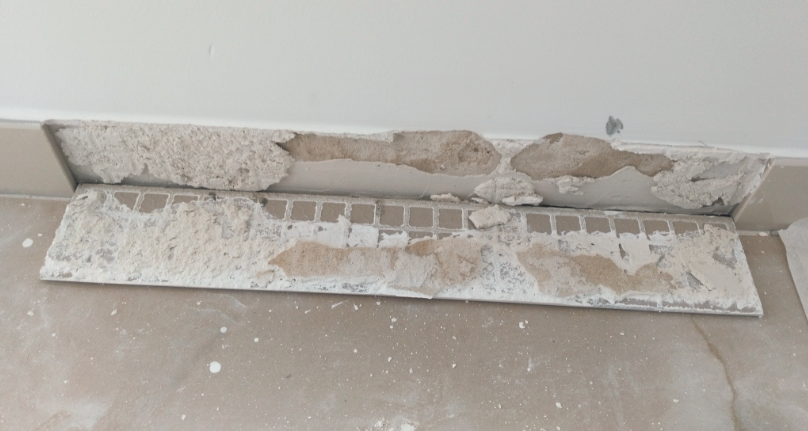 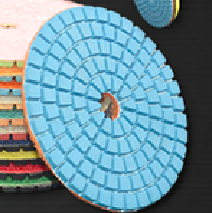 空鼓
打磨外露切割面用软磨片
打磨外露切割面
4